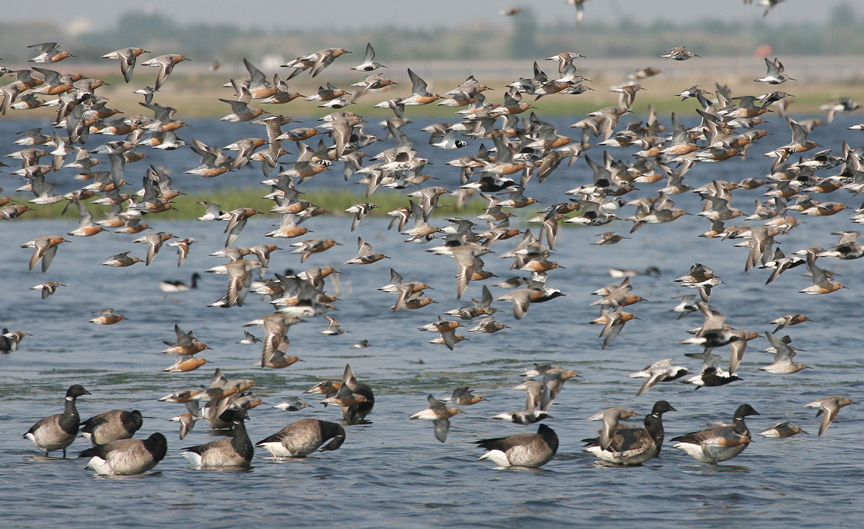 credit: Don Riepe
Improving Wetland Accessibility for Shorebirds and
Horseshoe Crabs: 

NYC Audubon’s Citizen Science Program in Jamaica Bay
Jamaica Bay
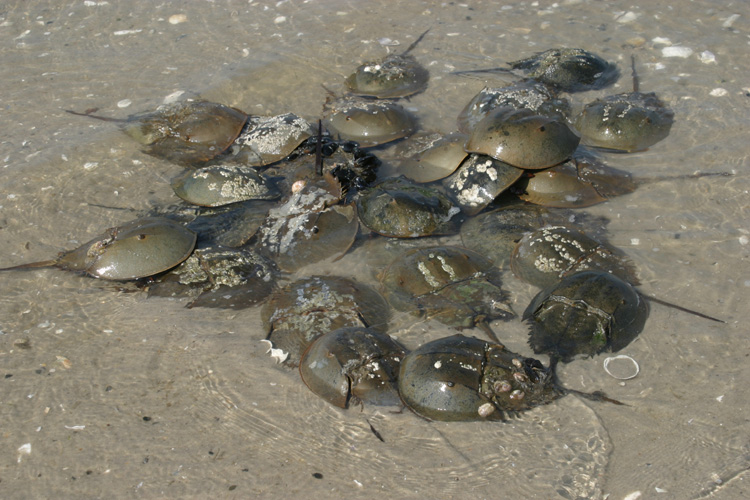 credit: Don Riepe
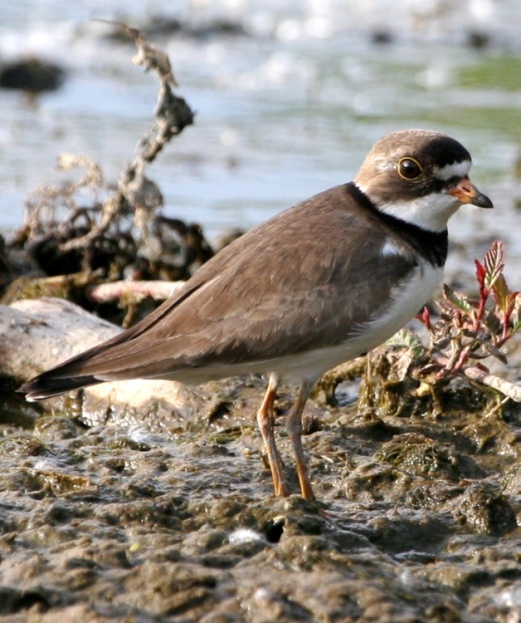 IWASH
2010
credit: Donna Dewhurst/USFWS
Clean-ups targeting horseshoe crab spawning beaches
 in Jamaica Bay

- Education program with schools in the area

- Monitoring of horseshoe crabs and migratory shorebirds

- Outreach to the Deaf and Hard of Hearing Community
credit: Ron Bourque
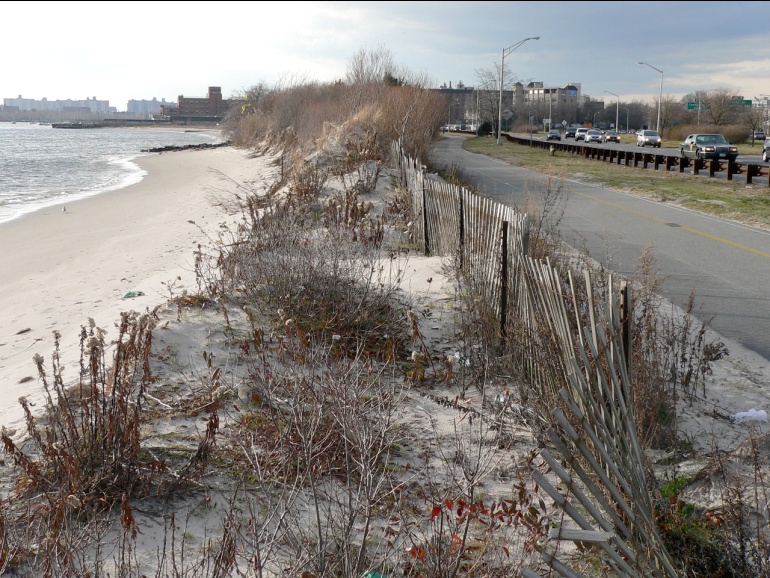 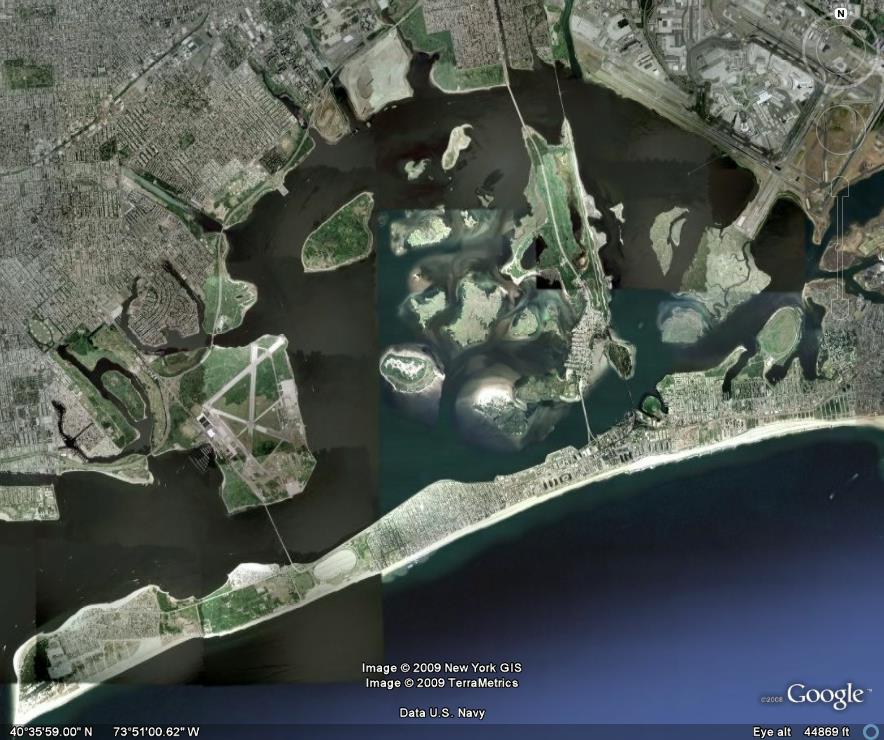 Jamaica Bay
2010:
Sample visits: 45
Dates covered: April 4th – June 20th 
Total shorebirds counted: 11,441
Birds counted per sample visit: 254
Most abundant species: Semi-palmated sandpiper (6,305; 55% of total seen)
 
2009:
Sample visits: 35
Dates covered: April 18th – June 19t
Total shorebirds counted: 28,942
Birds counted per sample visit: 1,196
Most abundant species: Semi-palmated sandpiper (10,243; 35% of total seen)
[Speaker Notes: There are a few things to note from these data. First, there was a large decrease in the number of birds seen this year from last, particularly when you look at how many birds were counted per sample visit. These are only two years' worth of data and I would hesitate to draw large conclusions from the change from 2009 to 2010, but it certainly is interesting. Second, I've included a list of the species that declined or increased in numbers between the two years. The number of species is relatively similar (10]
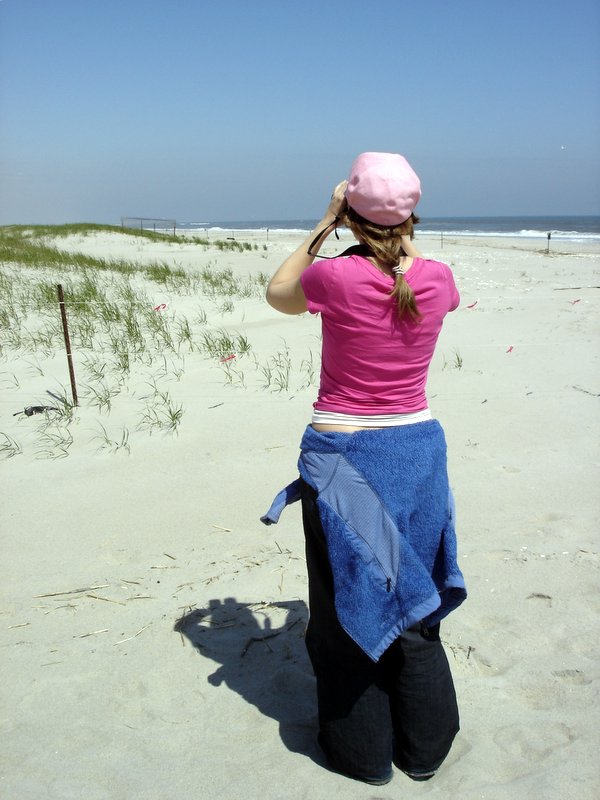 credit: Yigal Gelb
Monitoring
Horseshoe Crabs

Total site visits
2009: 14
2010: 11
Span of sample dates:
    2009: 7 May – 9 July
    2010: 11 May – 28 June
Total crabs counted
    2009: 2091
    2010: 1493
Individuals counted 2010: 651per sample night:
    2009: 149
    2010: 135
High number counted in the quadrats
    2009: 362
    2010: 651
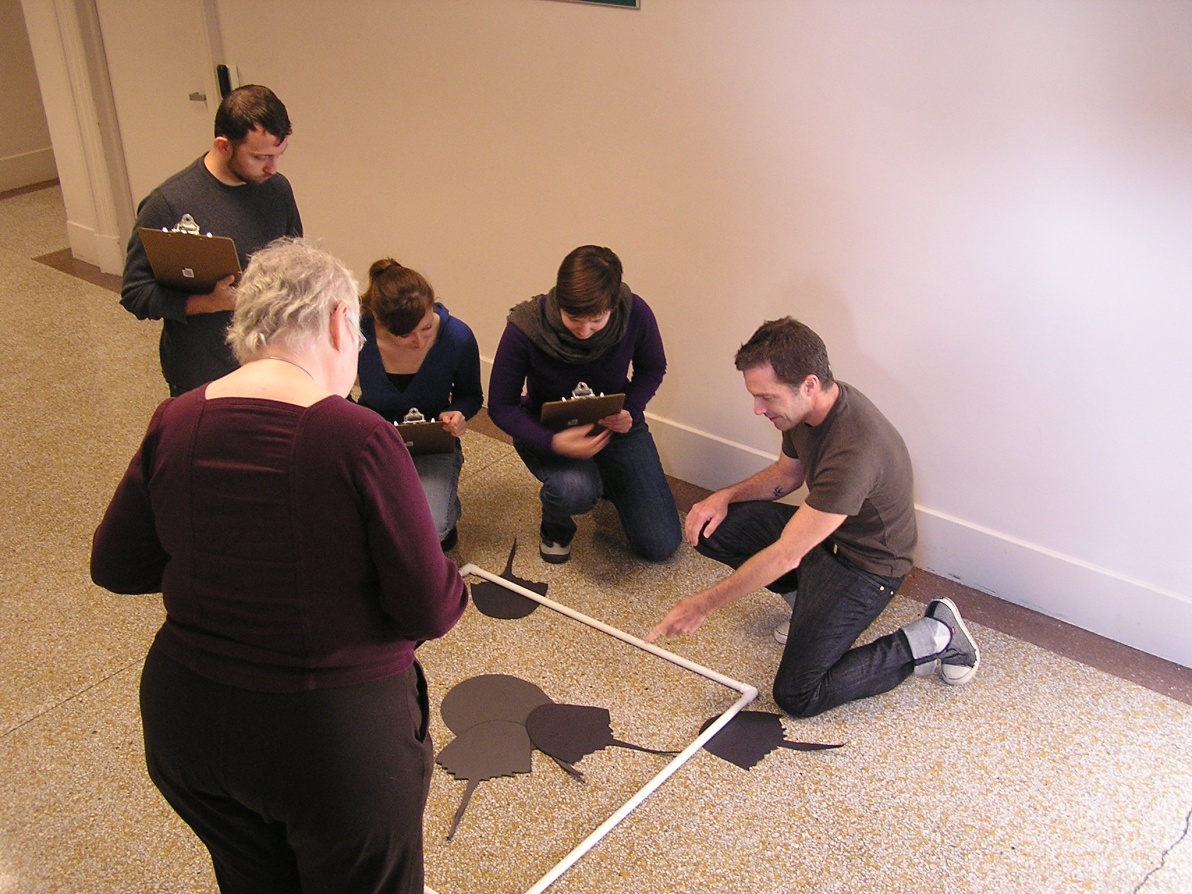 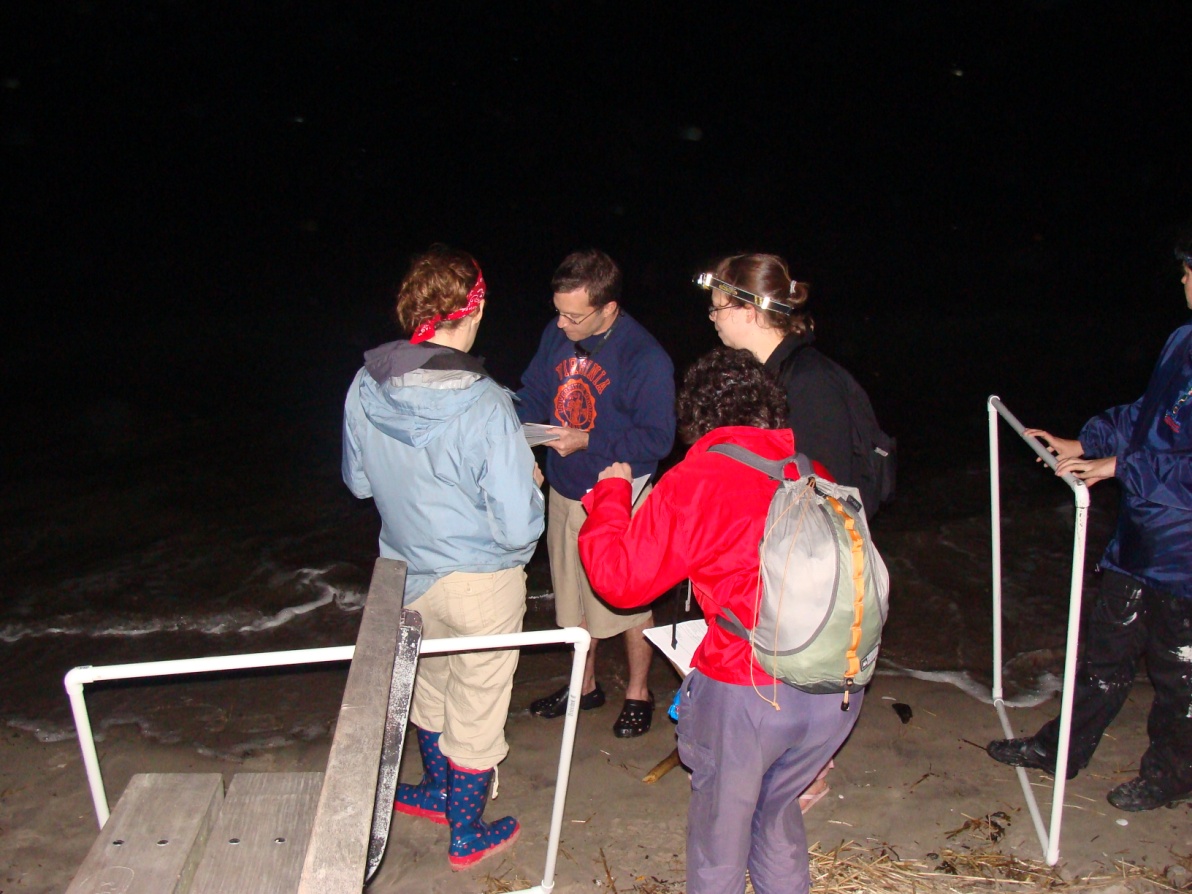 credit: Susan Elbin
credit: Candace Khaokham
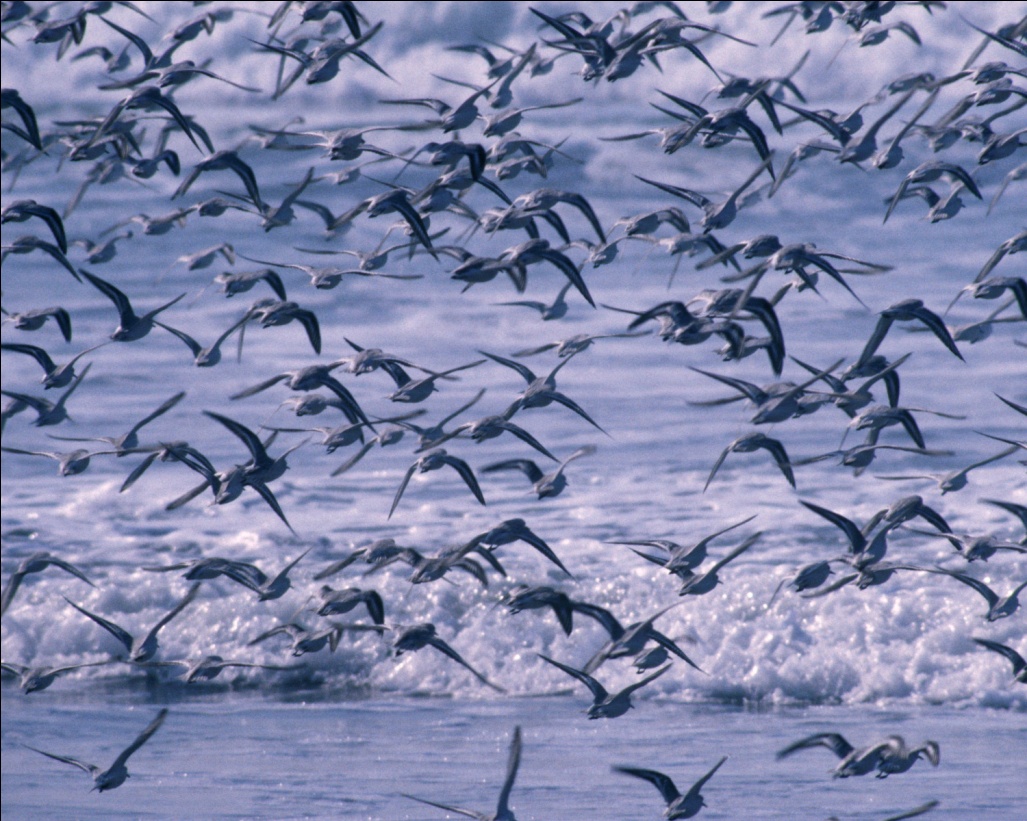 credit: Lee Karney/USFWS
Partners
National Park Service
New York State Department
of Environmental Conservation
New York City Department
of Parks and Recreation
Wallerstein Collaborative for
Urban Environmental Education
American Littoral Society
American Sign Language Inc.
New Jersey Audubon
Cornell Cooperative Extension